Welcome!
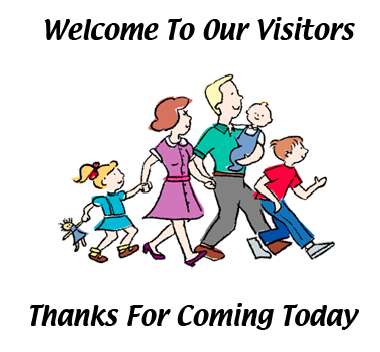 We Are Glad You Are Here!
I Cor. 6:9-11
(9) “Do you not know that the unrighteous will not inherit the kingdom of God? Do not be deceived. Neither fornicators, nor idolaters, nor adulterers, nor homosexuals, nor sodomites,
I Cor. 6:9-11
(10) nor thieves, nor covetous, nor drunkards, nor revilers, nor extortioners will inherit the kingdom of God.
I Cor. 6:9-11
(11) And such were some of you. But you were washed, but you were sanctified, but you were justified in the name of the Lord Jesus and by the Spirit of our God.
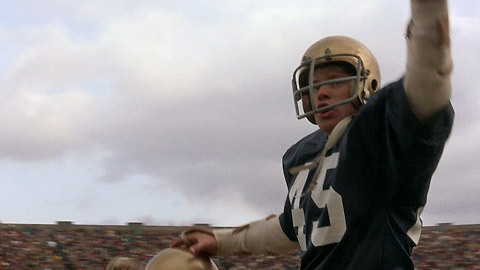 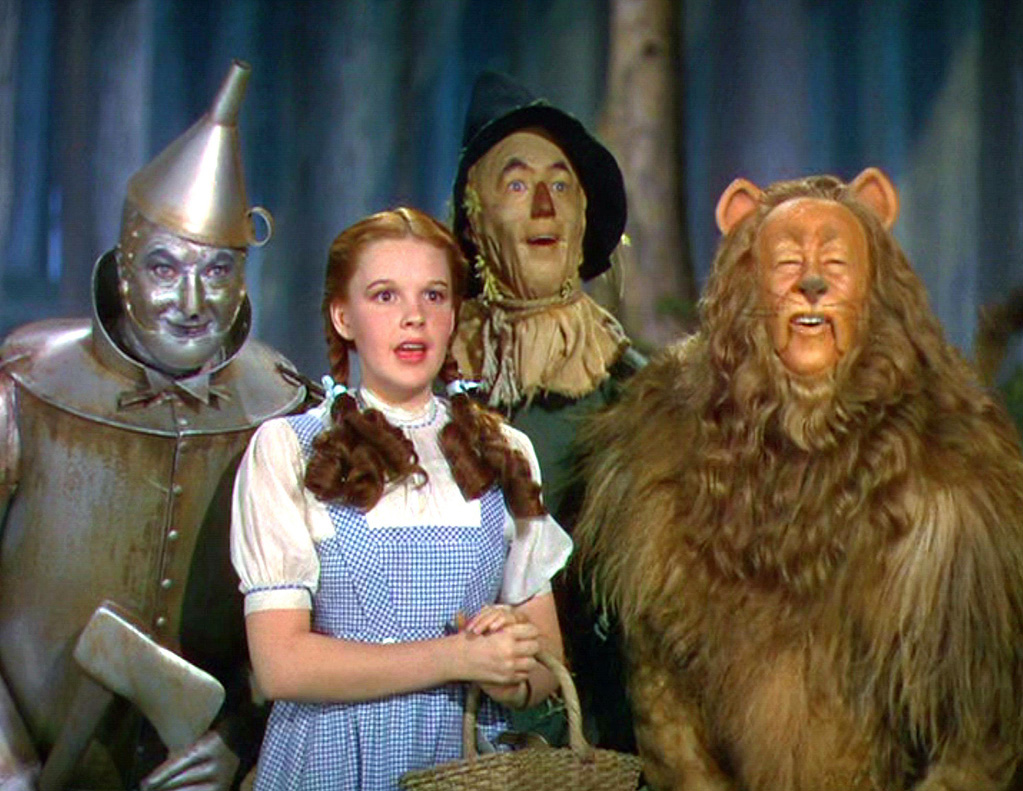 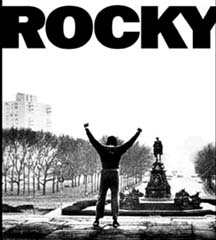 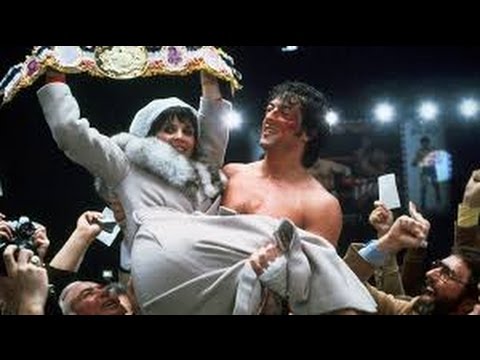 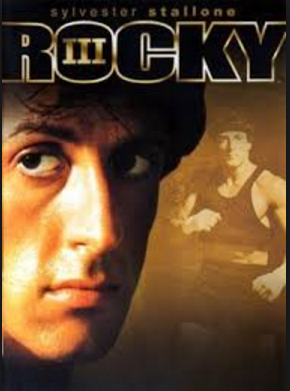 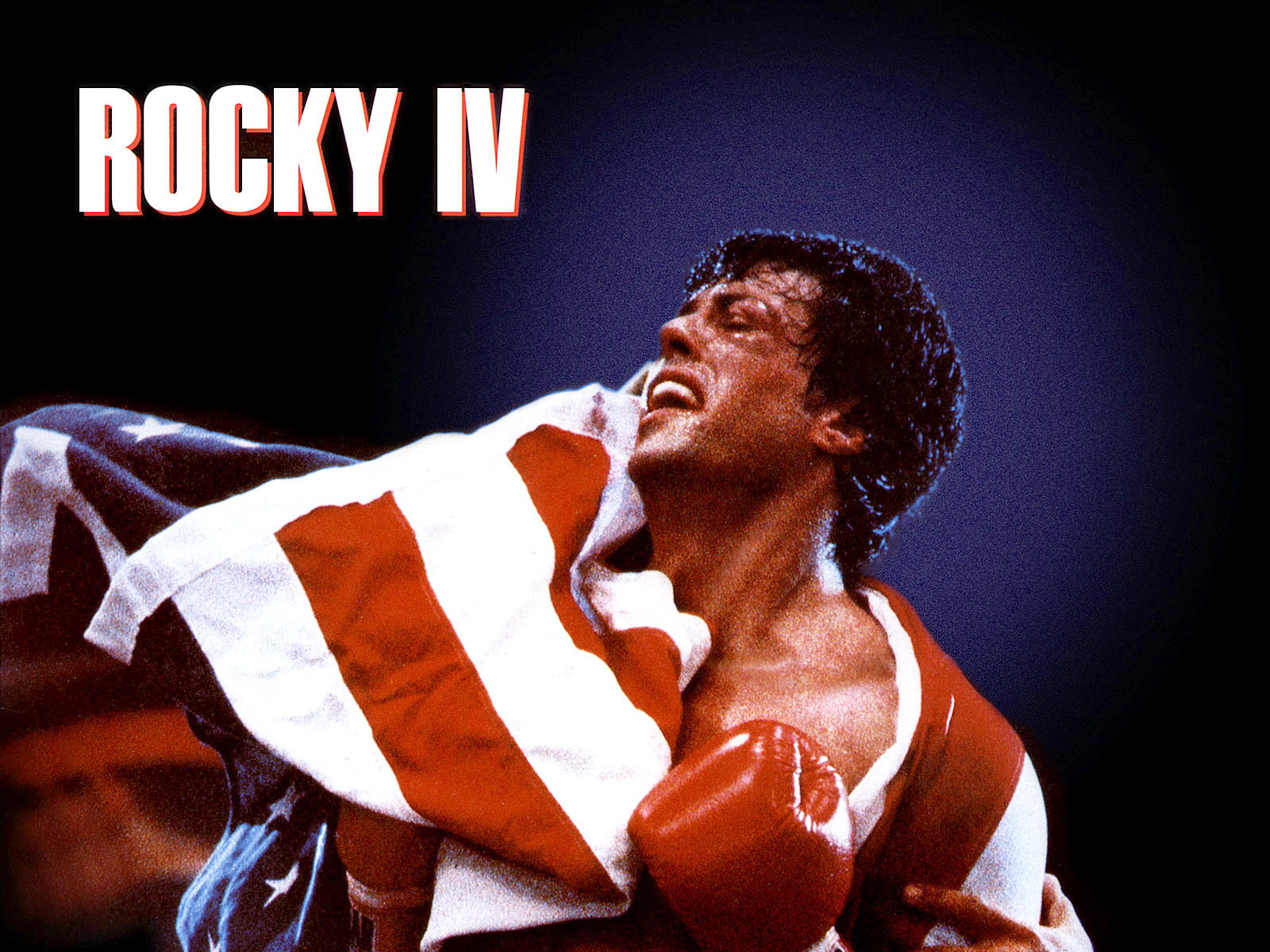 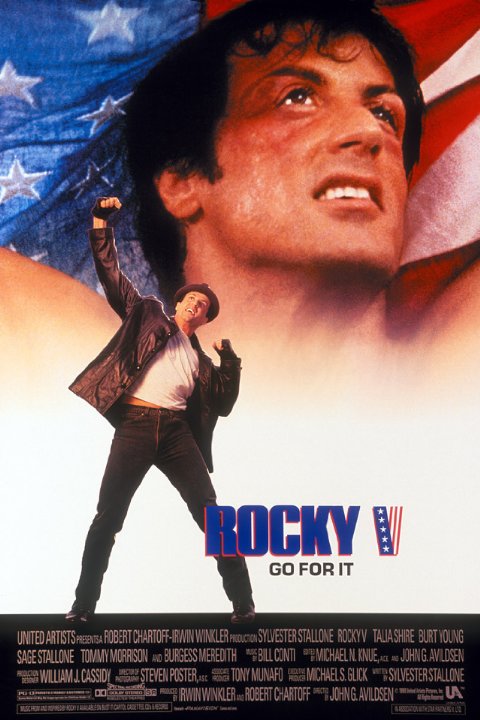 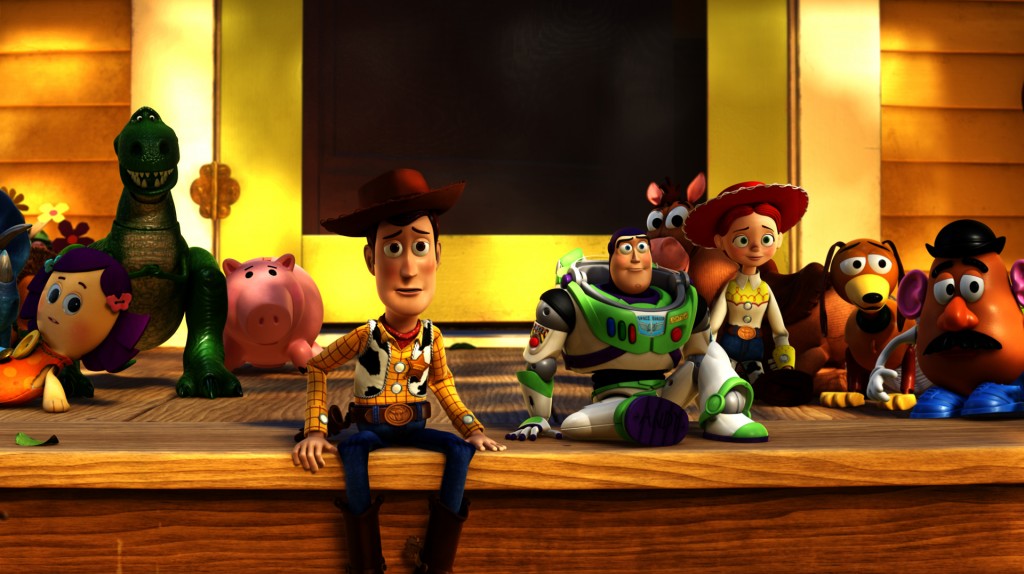 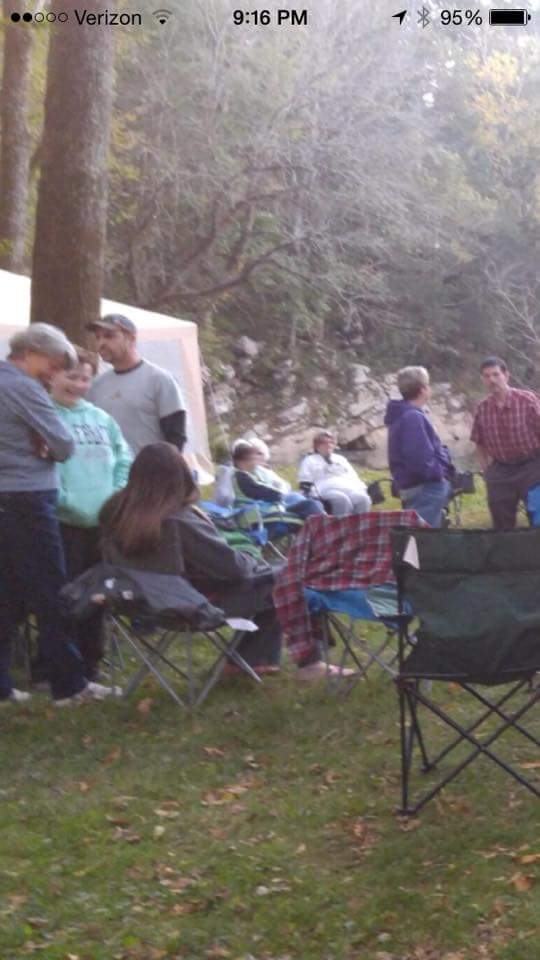 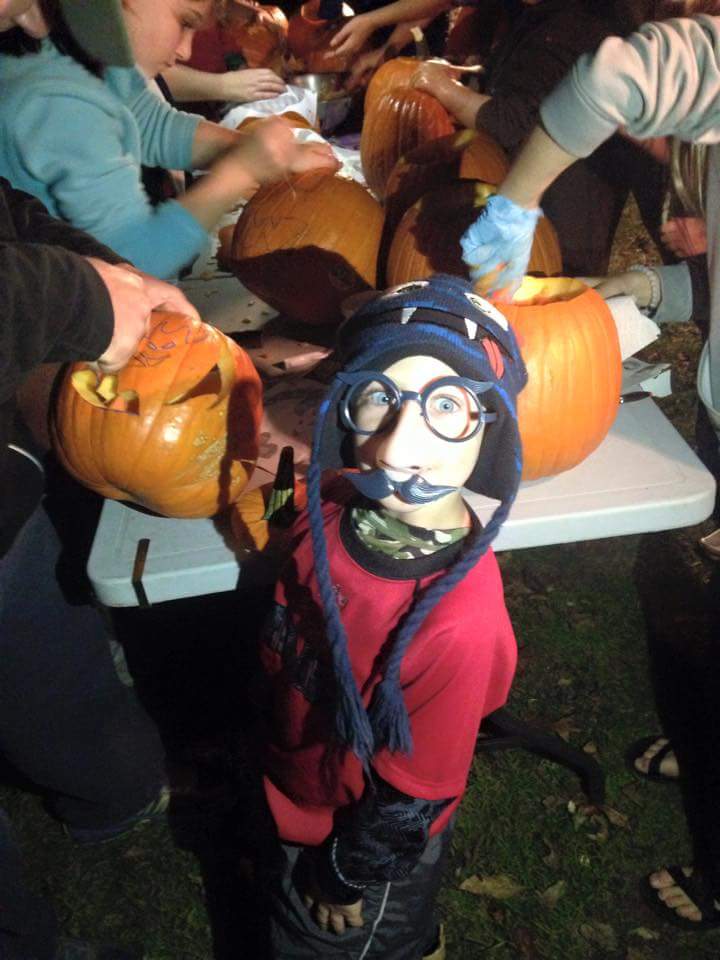 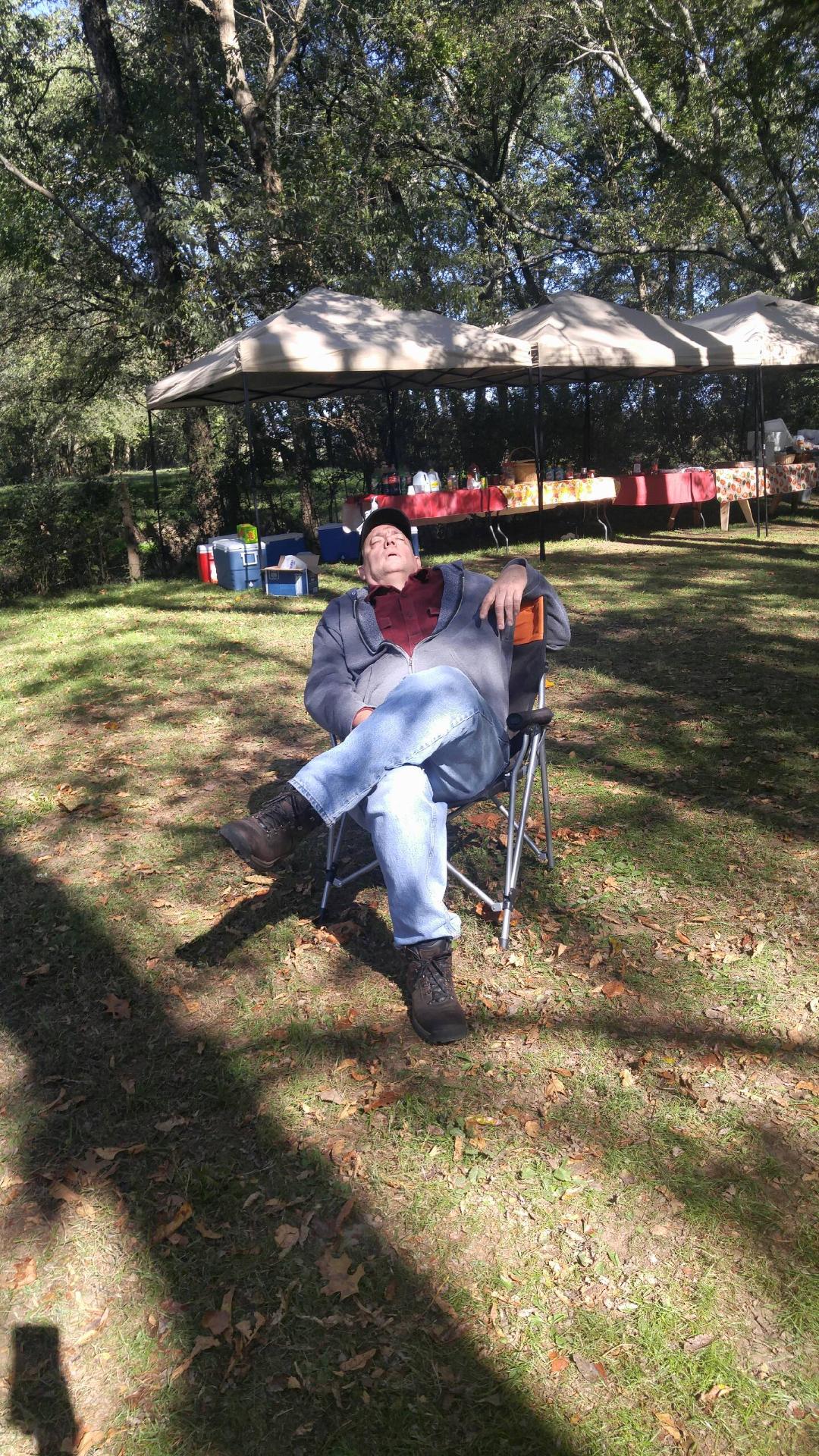 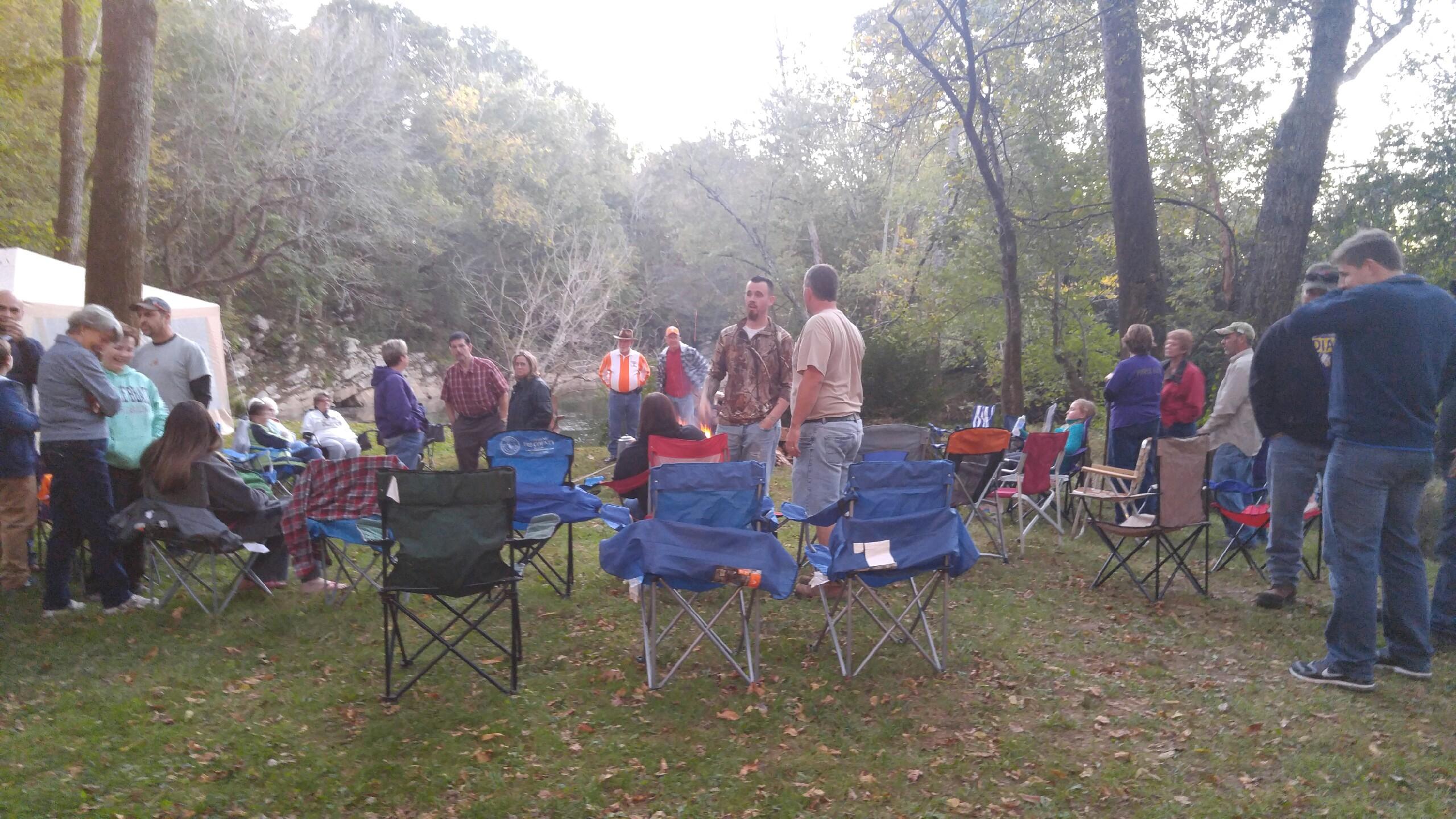 What is your story?
1. We all have a story.
Zacchaeus (Luke 19:1-10)

Peter (Luke 22:61)

Paul (Phil. 3:1-11)
1. We all have a story.
Rich Young Ruler
 Luke 18:18-23

Felix/Agrippa
 Acts 24:25/Acts 26:28
2. Your story can change.
Our stories
 ebb and flow
 rise and fall
 move and change
2. Your story can change.
That is a good thing!
I Corinthians 6:9-11
Romans 1:16
Ephesians 4:17-24
2. Your story can change.
That is a bad thing!
II Peter 2:21-22
Hebrews 10:26-27
3. Our stories end the same.
Our stories make up who we are!
We can not change the past…….but…
3. Our stories end the same.
That does not mean we can stay the same.
3. Our stories end the same.
That DOES NOT mean we can stay the same.
3. Our stories end the same.
II Peter 3:9
 Not willing that any should perish
 But that all should come to repentance.
3. Our stories end the same.
I Peter 2:9-10
 Our stories end with us on the same side, fighting the same battles, serving the same Living God.
What is your story?
Blessed Assurance
Jesus is mine
Foretaste of glory
Heir of salvation
Purchase of God
Born of His Spirit
Washed in His blood
All is at rest
Filled with His goodness
Lost in His love